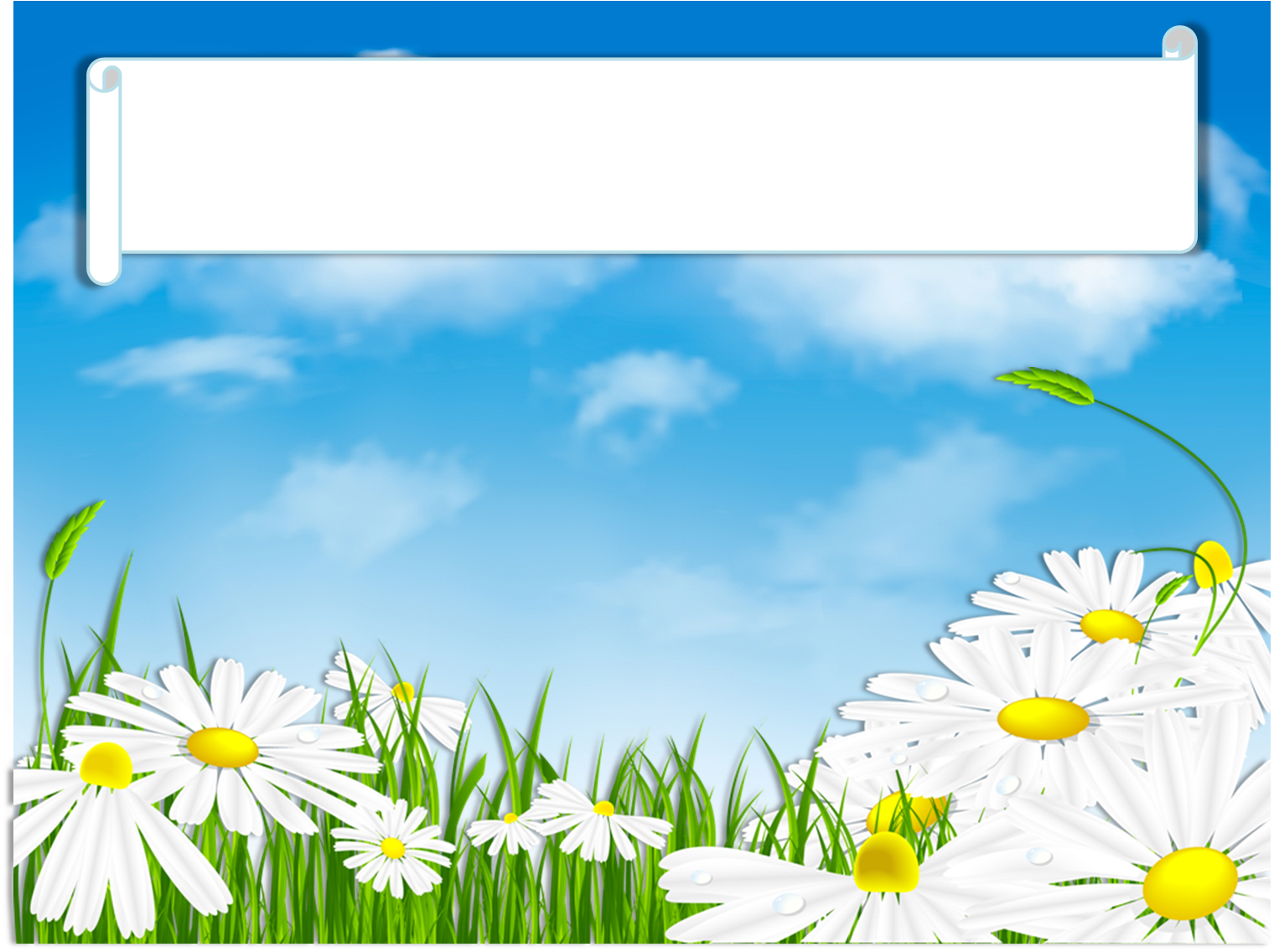 МАУ «Культура Ярковского муниципального района»
Районная программа организации вечерних досуговых площадок
«Экочудеса для детей»
Большое внимание будет уделяться оздоровлению детей, пропаганде здорового образа жизни, развитию их творческих способностей и поддержанию у детей интереса к получению экологических знаний.
 Дети смогут посещать различные кружки по следующим направлениям: 
спортивное,
танцевальное, 
вокальное, 
декоративно – прикладное творчество.
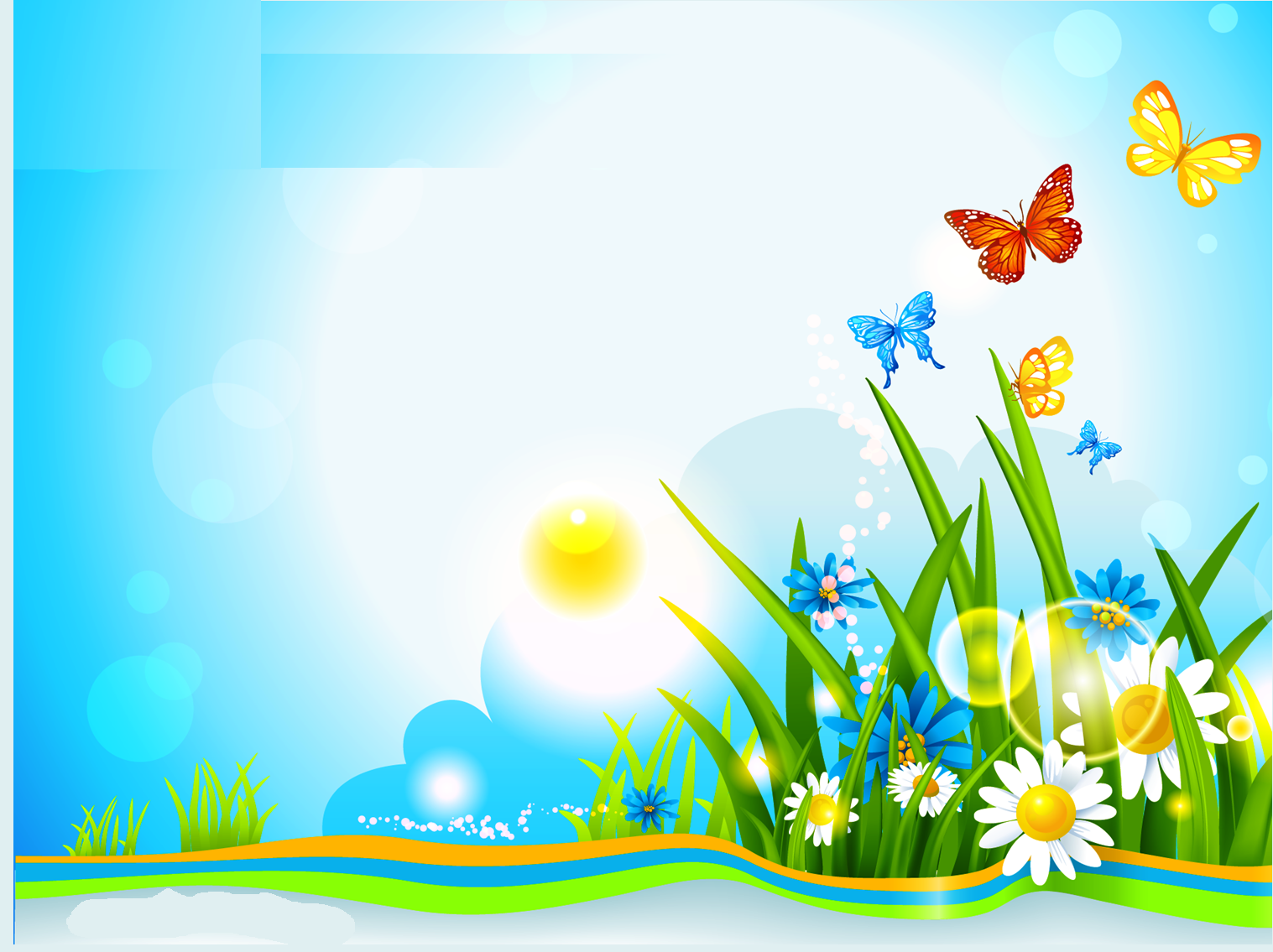 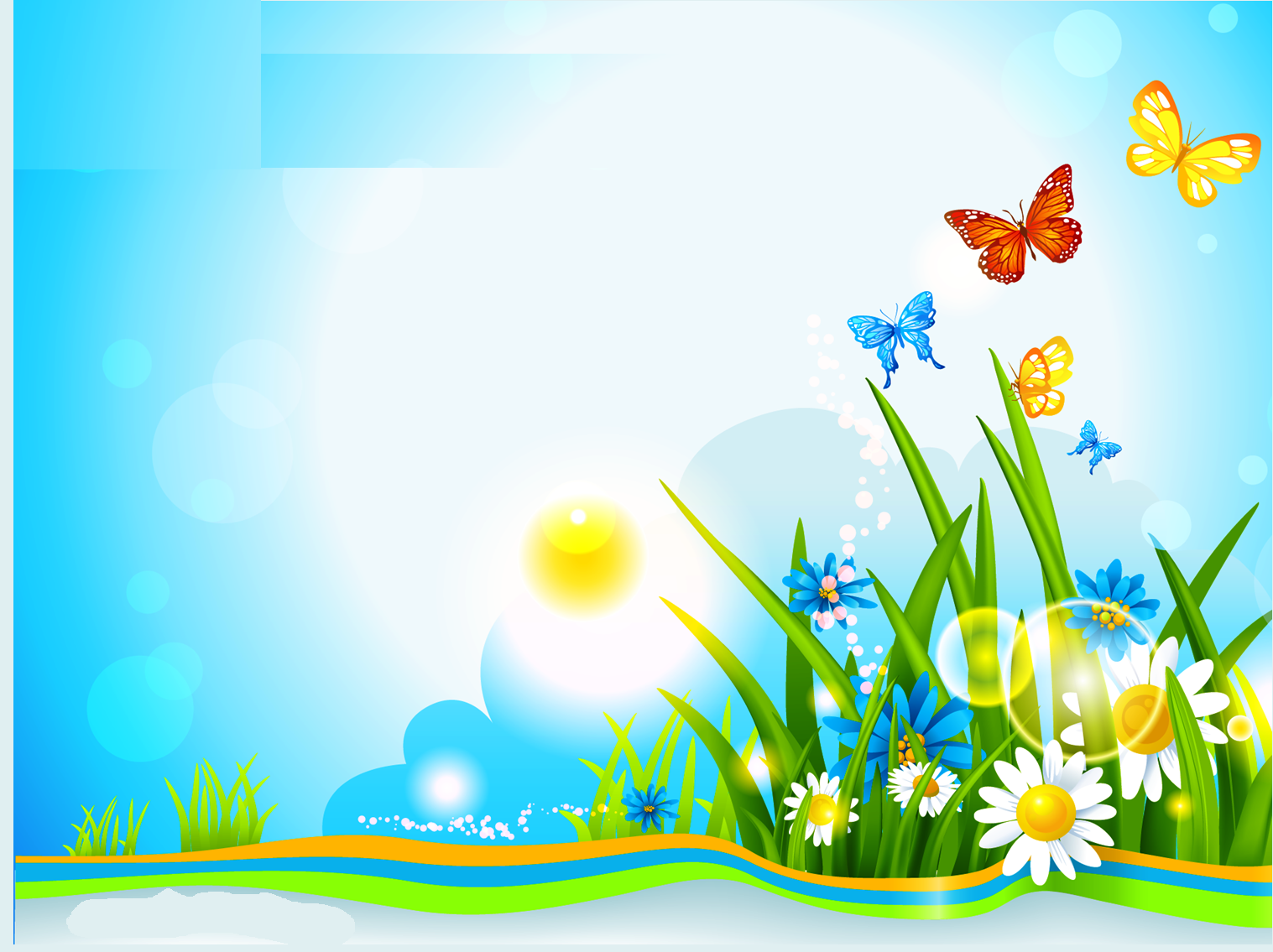 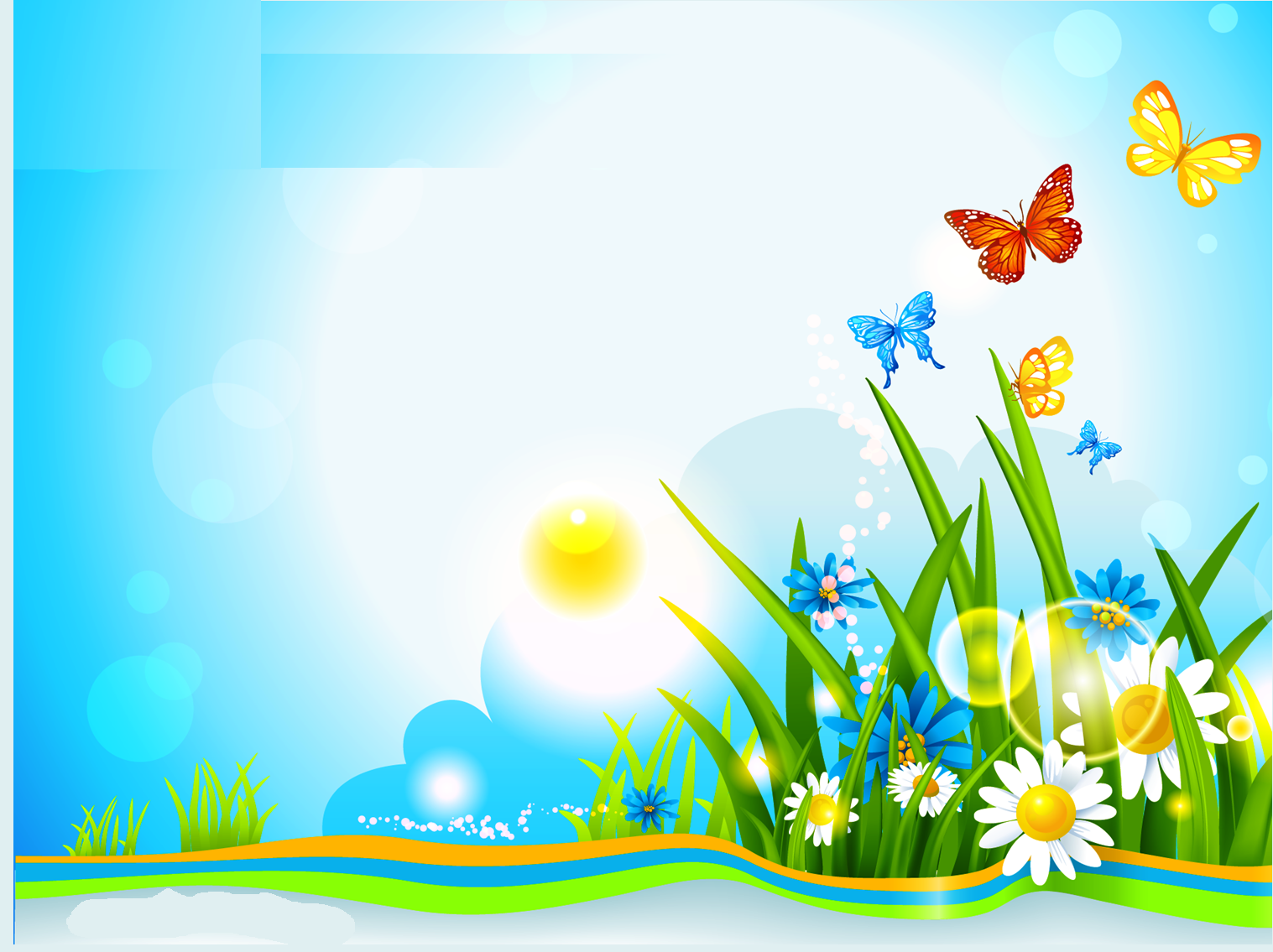 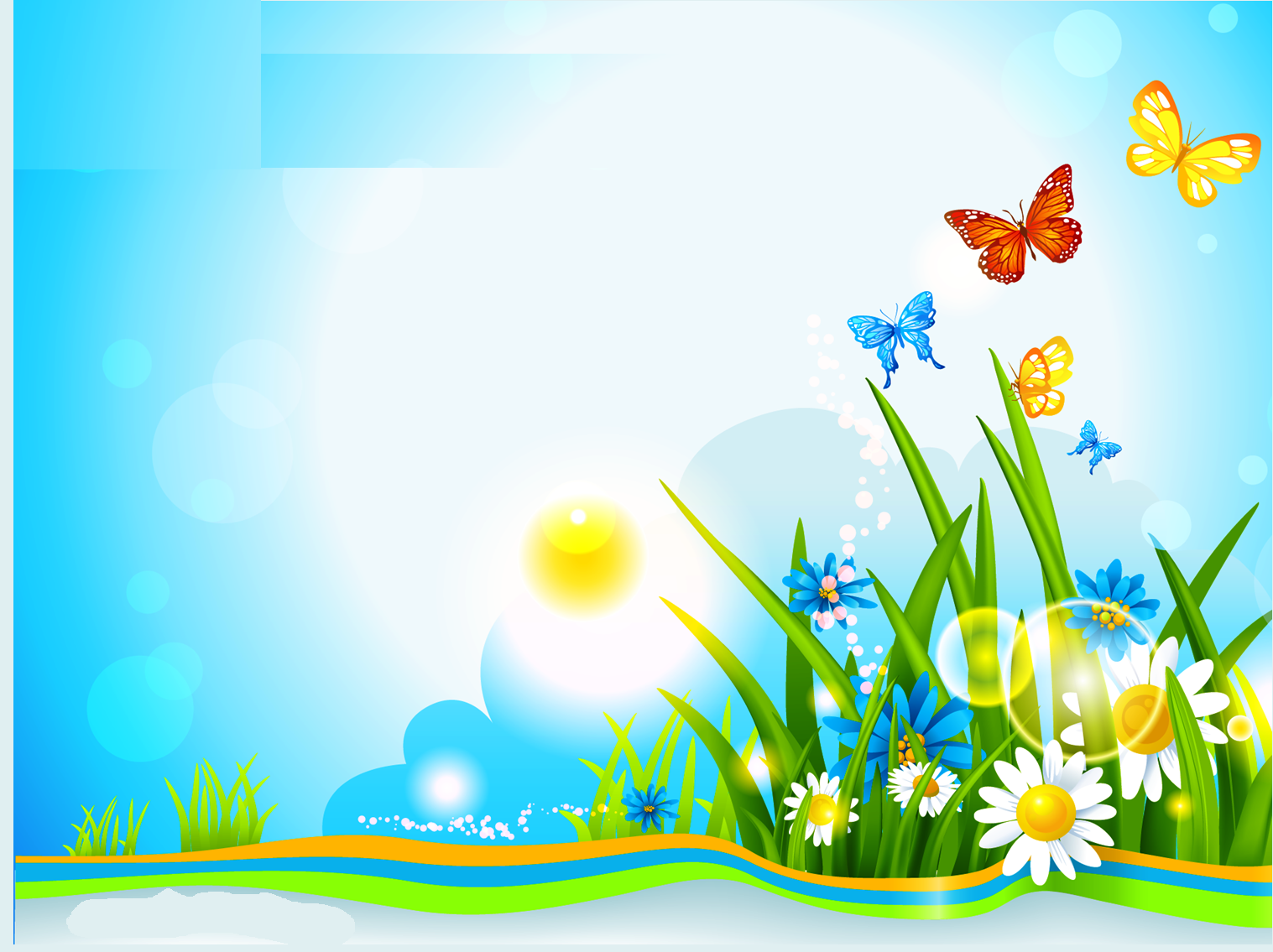 Досуговые площадки будут работать для детей в возрасте  от 6 до 16 лет:
С понедельника по пятницу  с 1800 до 2100, выходной: суббота, воскресенье.

Продолжительность смены составит 15 дней: 

1 смена 12.06.-30.06.2017 года

2 смена 10.07.-28.07.2017 года

3 смена 07.08.-25.08.2017 года.
Направления: 
интеллектуально-познавательное,
экологическое, 
художественно-эстетическое, 
профилактическое, 
творческое
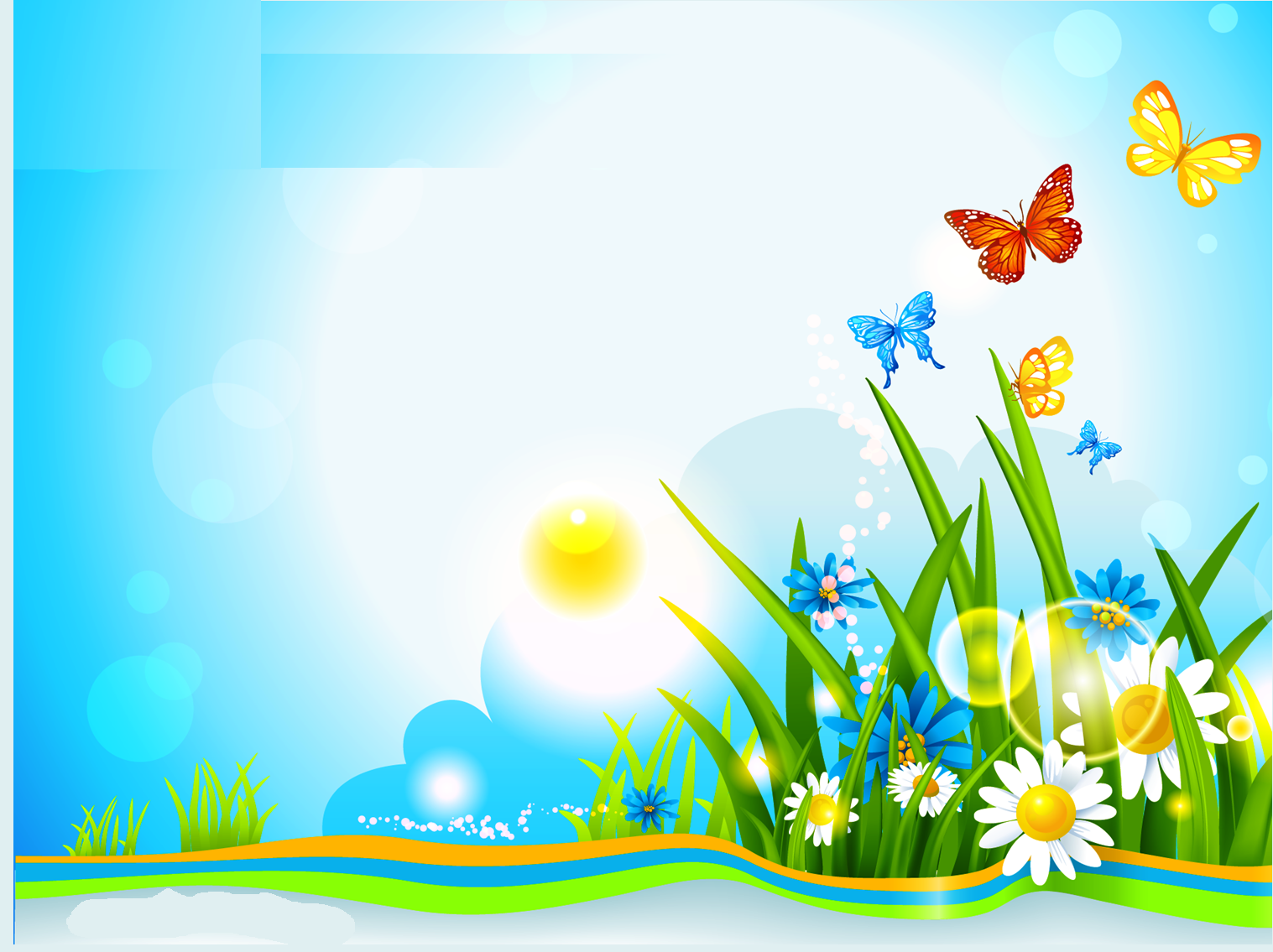 Специалистами Ярковского Центра культуры и досуга будет осуществляться деятельность двух выездных (дворовых) площадок по месту жительства: 
с. Южаково, 
с. Ярково ул. Колхозная (район бани). 

Будет продолжена работа с детьми, находящихся на стационарном лечение в ГБУЗ ТО «Областная больница № 24» (с. Ярково).
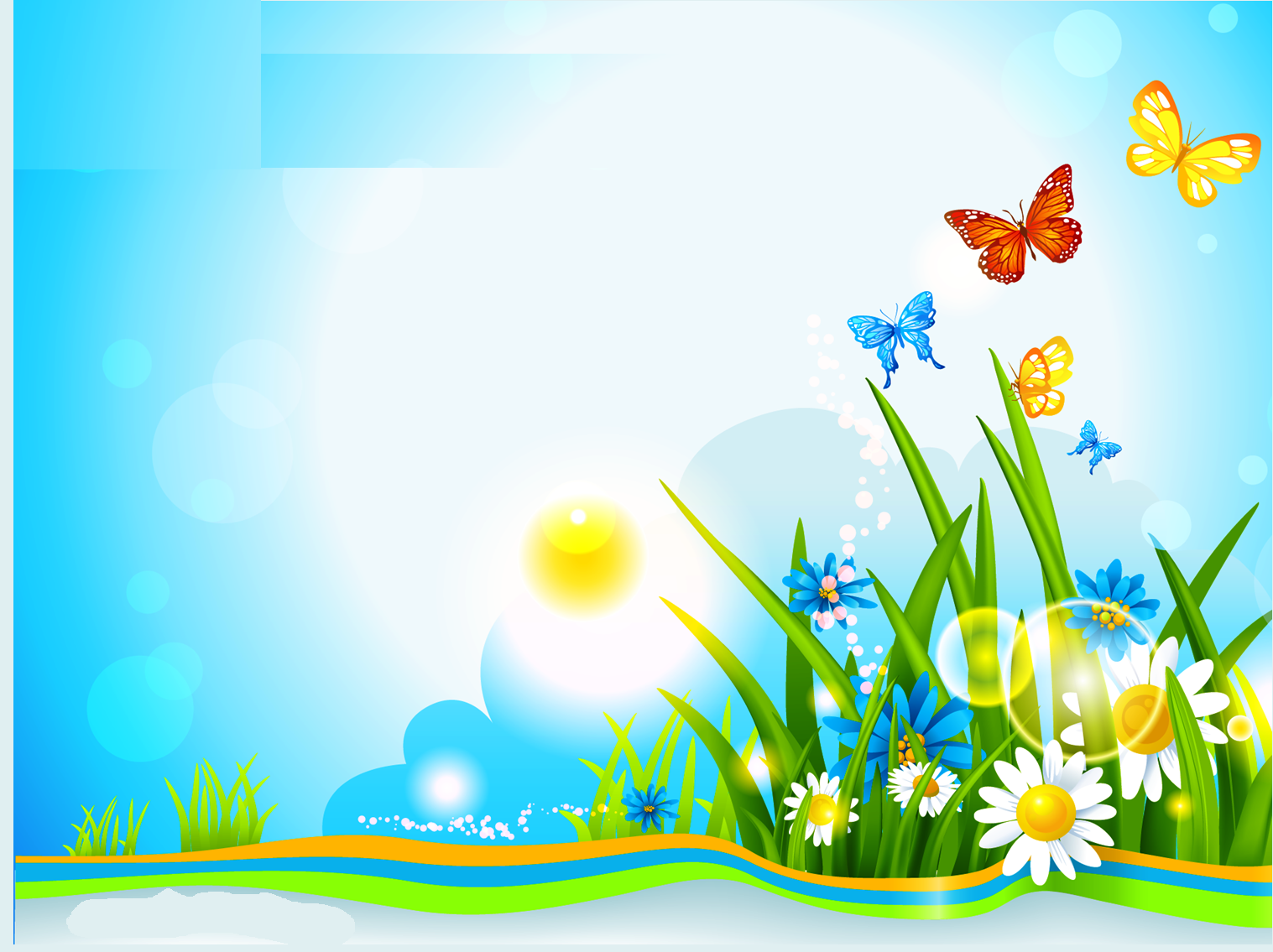 Передвижные культурные комплексы будут работать с детьми в малых деревнях, не имеющих стационарных учреждений культуры (по отдельному графику)
ПКК №1 (с. Покровское)  – д.Щучья, д. Никитина, 
ПКК №2 (с. Ярково)           – д.Матмасы, д. Верхнесидорово, п. Абаевский, д. Бачелина.
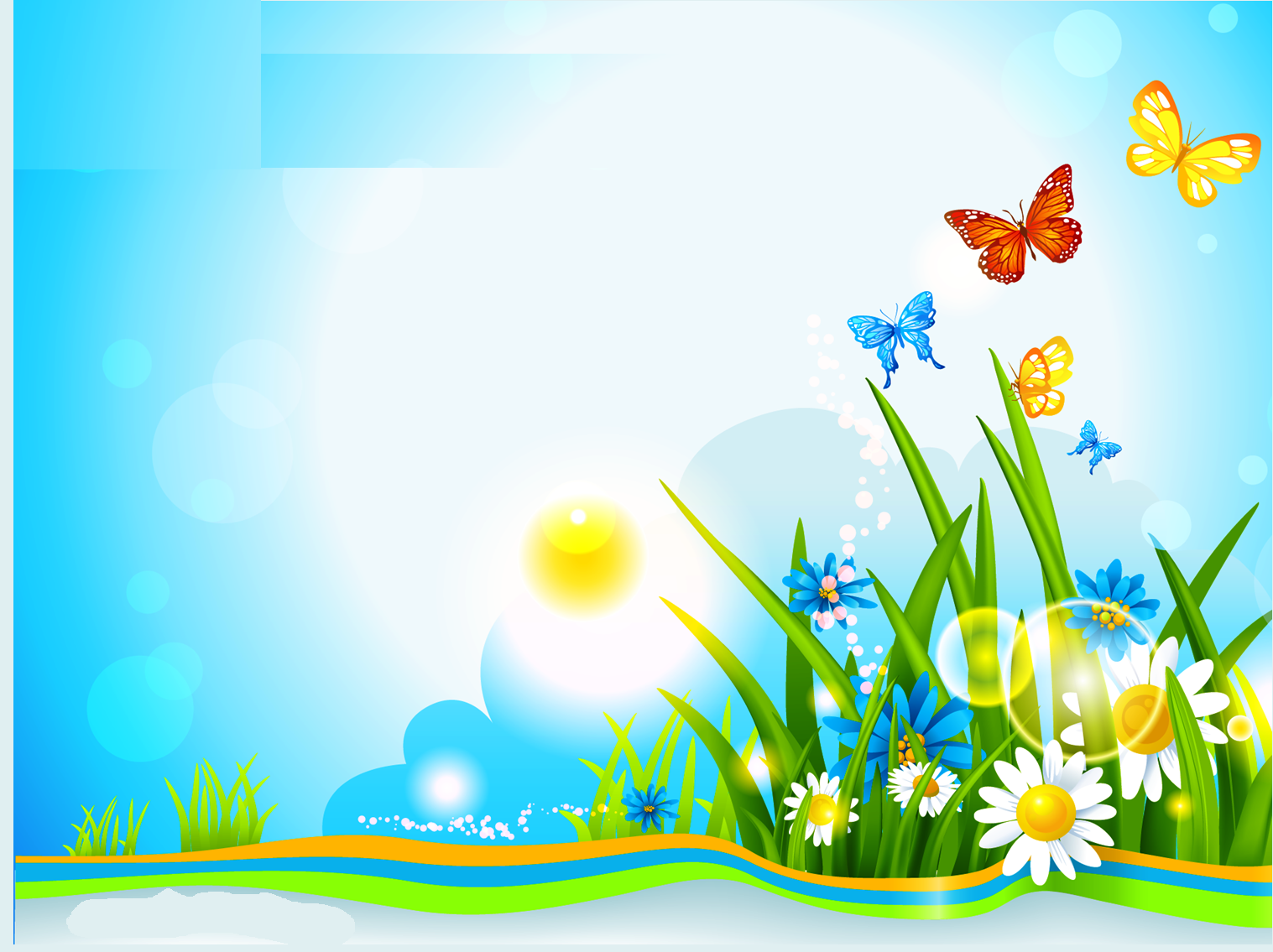 Вечерние досуговые площадки ждут вас!
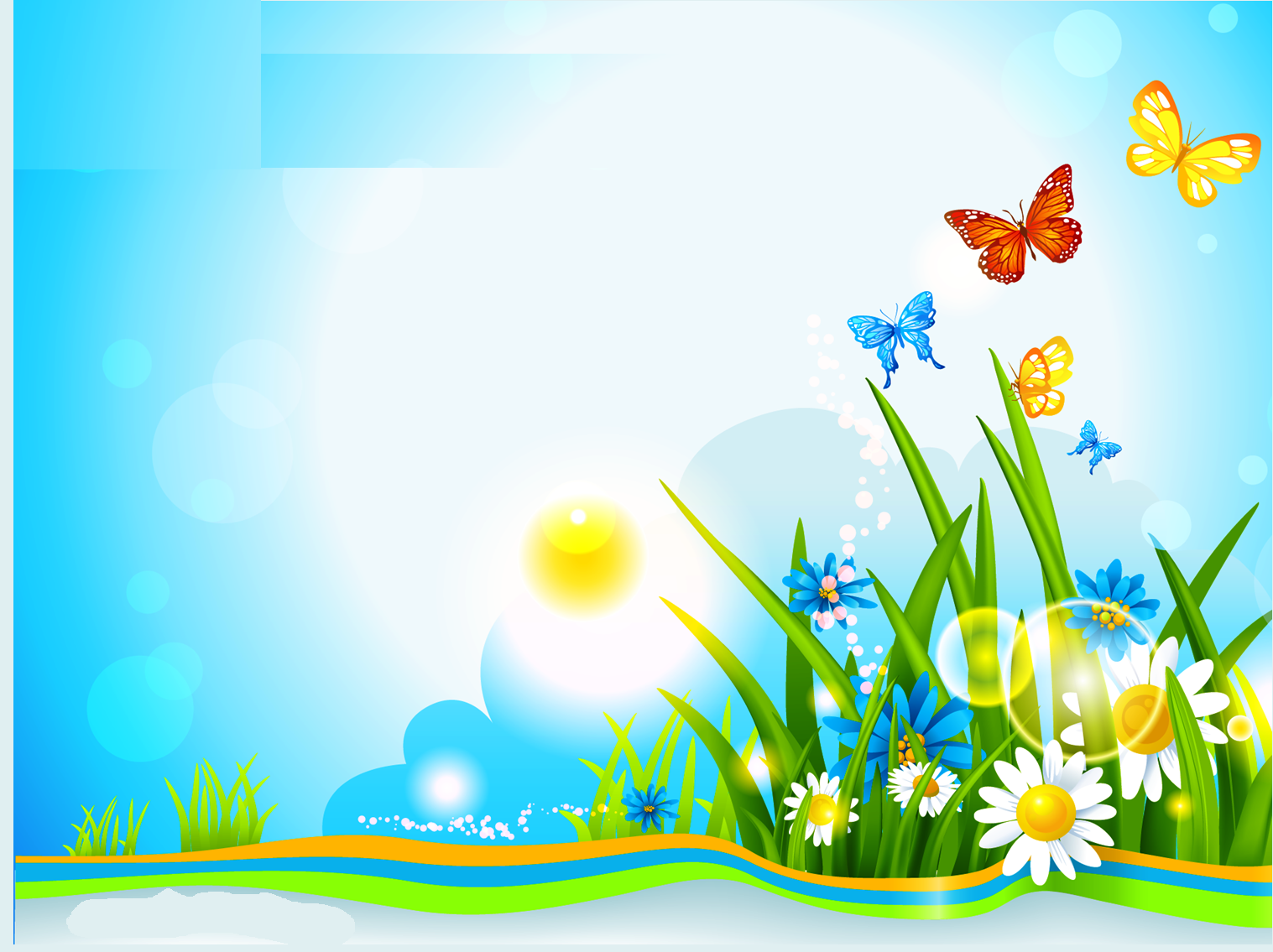 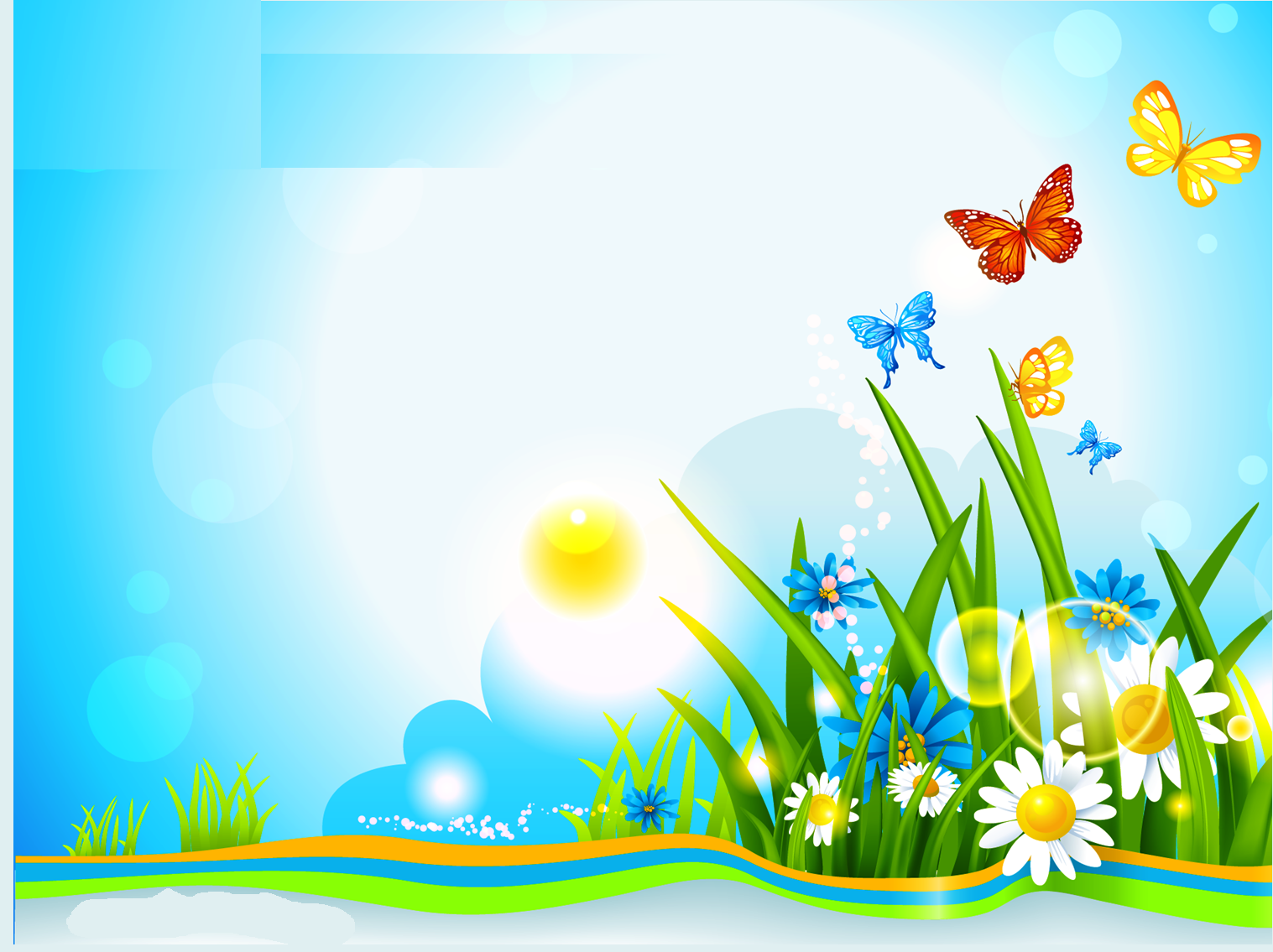